Statistika untuk Ekonomi dan Keuangan Modern
MIA MUCHIA DESDA, S.Si., mm




SEKOLAH TINGGI ILMU EKONOMI (STIE) PASAMAN
SIMPANG EMPAT
2018/2019
BAB 9
DISTRIBUSI PROBABILITAS NORMAL
2
BAGIAN  II  Probabilitas dan Teori Keputusan
Konsep-konsep Dasar Probabilitas
Pengertian dan Karakteristik Distribusi Probabilitas Normal
Distribusi Probabilitas Normal Standar
Distribusi Probabilitas Diskret
Penerapan Distribusi Probabilitas Normal Standar
Distribusi Normal
Pendekatan Normal Terhadap Binomial
Teori Keputusan
Menggunakan MS Excel untuk Distribusi Probabilitas
Distribusi Probabilitas Normal 	         	                 Bab 9
OUTLINE
3
BAGIAN  II  Probabilitas dan Teori Keputusan
Konsep-konsep Dasar Probabilitas
Pengertian dan Karakteristik Distribusi Probabilitas Normal
Distribusi Probabilitas Normal Standar
Distribusi Probabilitas Diskret
Penerapan Distribusi Probabilitas Normal Standar
Distribusi Normal
Pendekatan Normal Terhadap Binomial
Teori Keputusan
Menggunakan MS Excel untuk Distribusi Probabilitas
Distribusi Probabilitas Normal 	         	                 Bab 9
OUTLINE
4
Distribusi Probabilitas Normal 	         	                 Bab 9
KARAKTERISTIK DISTRIBUSI KURVA NORMAL
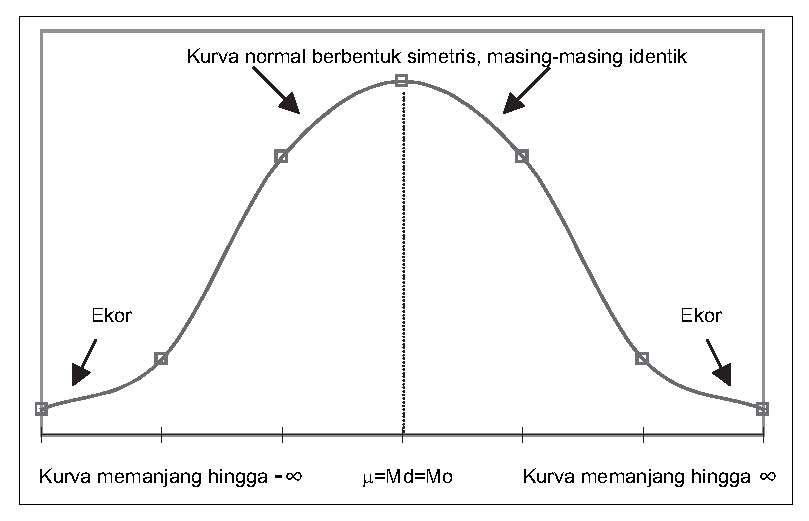 Kurva berbentuk genta (= Md= Mo)
Kurva berbentuk simetris
Kurva normal berbentuk asimptotis
Kurva mencapai puncak pada saat X= 
Luas daerah di bawah kurva adalah 1; ½ di sisi kanan nilai tengah dan ½ di sisi kiri.
5
N(X; ,) =      1      e -1/2 [(x – )/] 2, 
                   2 2

Untuk		  -<X<  

di mana 
			
		 = 3,14159 
		e = 2,71828
Distribusi Probabilitas Normal 	         	                 Bab 9
DEFINISI KURVA NORMAL
6
Bila X suatu pengubah acak normal dengan nilai tengah , dan standar deviasi , maka persamaan kurva normalnya adalah:
Distribusi Probabilitas Normal 	         	                 Bab 9
JENIS-JENIS DISTRIBUSI NORMAL
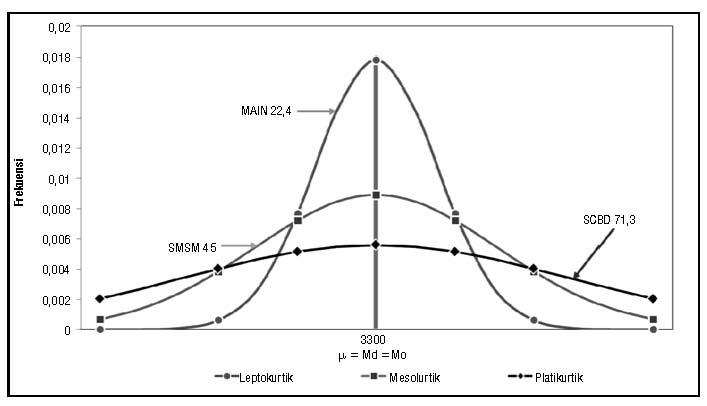 Distribusi kurva normal dengan  sama dan  berbeda
7
Distribusi Probabilitas Normal 	         	                 Bab 9
JENIS-JENIS DISTRIBUSI NORMAL
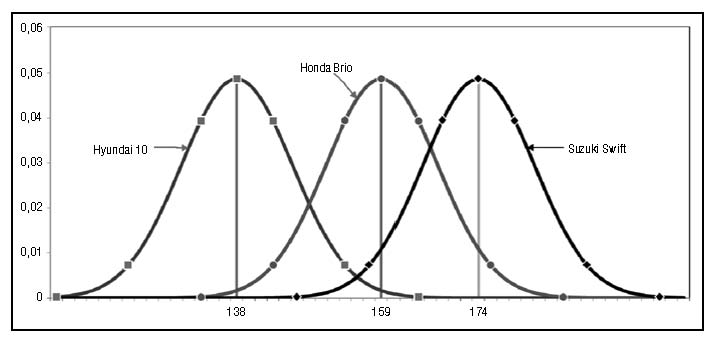 Distribusi kurva normal dengan  berbeda dan  sama
8
Distribusi Probabilitas Normal 	         	                 Bab 9
JENIS-JENIS DISTRIBUSI NORMAL
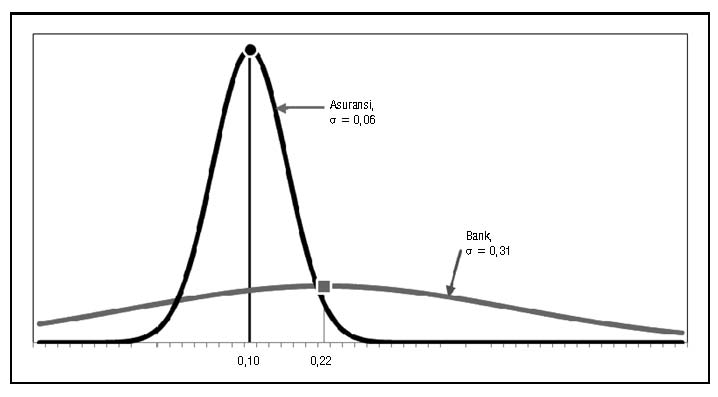 Distribusi kurva normal dengan  dan  berbeda
9
Distribusi Probabilitas Normal 	         	                 Bab 9
TRANSFORMASI DARI NILAI X KE Z
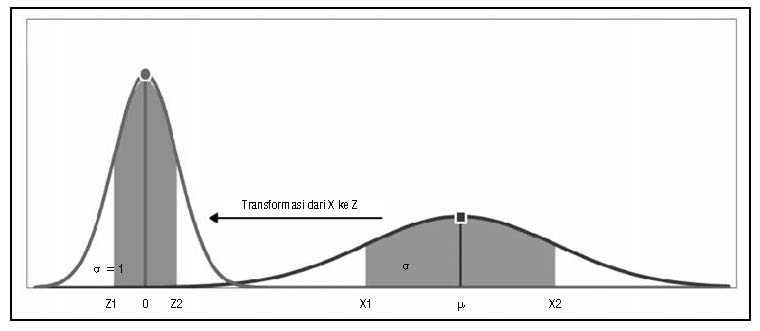 Di mana nilai Z:
Z = X – 
          
10
BAGIAN  II  Probabilitas dan Teori Keputusan
Konsep-konsep Dasar Probabilitas
Pengertian dan Karakteristik Distribusi Probabilitas Normal
Distribusi Probabilitas Normal Standar
Distribusi Probabilitas Diskret
Penerapan Distribusi Probabilitas Normal Standar
Distribusi Normal
Pendekatan Normal Terhadap Binomial
Teori Keputusan
Menggunakan MS Excel untuk Distribusi Probabilitas
Distribusi Probabilitas Normal 	         	                 Bab 9
OUTLINE
11
Distribusi Probabilitas Normal 	         	                 Bab 9
TRANSFORMASI DARI X KE Z
Contoh Soal:
Sebanyak 20 perusahaan termasuk dalam harga saham pilihan (LQ45) pada 2013. Harga saham ke-20 perusahaan tersebut berkisar antara Rp1.030–Rp6.500 per lembarnya. Berapa probabilitas harga saham antara Rp3.314 sampai Rp5.005 per lembar. Diketahui μ = 3.314
sebagai nilai rata-rata hitung dan standar deviasinya 1.610.

Jawab:
Diketahui: Nilai  = 3.314 dan  = 1.610

Maka nilai Z =( X – ) /              maka : P(0<Z<1,05) 	= 0 + 0,3531         
Z1	= (3.314 – 3.314)/1.610				= 0,3531
Z1	= 0/1.610= 0					= 35,31%
Z2	= (5.005 – 3.314)/1.610
Z2	= 1,05
12
Distribusi Probabilitas Normal 	         	                 Bab 9
LUAS DI BAWAH KURVA NORMAL
68,26%
95,44%
99,74%
=x
Z=0
-3
-3
-2
-2
-1
-1
+1
+1
+2
+2
+3
+3
Luas antara nilai Z (–1<Z<1) sebesar 68,26% dari jumlah data.
Berapa luas antara Z antara 0 dan sampai Z = 0,76 atau biasa dituis P(0<Z<0,76)?
Dapat dicari dari tabel luas di bawah kurva normal. Nilainya dihasilkan = 0,2764
13
BAGIAN  II  Probabilitas dan Teori Keputusan
Konsep-konsep Dasar Probabilitas
Pengertian dan Karakteristik Distribusi Probabilitas Normal
Distribusi Probabilitas Normal Standar
Distribusi Probabilitas Diskret
Penerapan Distribusi Probabilitas Normal Standar
Distribusi Normal
Pendekatan Normal Terhadap Binomial
Teori Keputusan
Menggunakan MS Excel untuk Distribusi Probabilitas
Distribusi Probabilitas Normal 	         	                 Bab 9
OUTLINE
14
Distribusi Probabilitas Normal 	         	                 Bab 9
PENERAPAN KURVA NORMAL
Contoh Soal:
PT Gunung Sari mengklaim bahwa rata-rata berat buah mangga mutu “B” adalah 350 gram dengan standar deviasi 50 gram. Bila berat mangga mengikuti distribusi normal, berapa probabilitas bahwa berat buah mangga mencapai kurang dari 250 gram sehingga akan
diprotes oleh konsumennya.
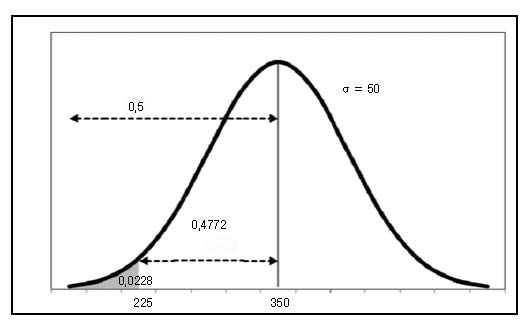 15
Distribusi Probabilitas Normal 	         	                 Bab 9
16
PENERAPAN KURVA NORMAL
Jawab:
Transformasi ke nilai z
	P(x < 250);  P(x = 250) = (250 – 350)/50= –2,00  
	Jadi P(x<250)=P(z <–2,00)
Lihat pada tabel luas di bawah kurva normal
	P(z<–2,00)=0,4772 
Luas sebelah kiri nilai tengah adalah 0,5. Oleh sebab itu, nilai daerah yang diarsir menjadi 0,5 – 0,4772 = 0,0228. Jadi, probabilitas di bawah 250 gram adalah 0,0228 (2,28%). Dengan kata lain probabilitas diprotes konsumen karena berat buah mangga kurang dari 250 gram adalah 2,28%.
Distribusi Probabilitas Normal 	         	                 Bab 9
PENERAPAN KURVA NORMAL
Contoh Soal:
PT Work Electric yang berkantor pusat di Bandung memproduksi bohlam lampu. Bohlam yang diproduksi dapat hidup hingga 900 jam dengan standar deviasi 50 jam. Untuk kepentingan promosi, PT Work Electric ingin mengetahui probabilitas keyakinan bahwa
bohlam lampunya dapat hidup pada kisaran antara 800–1.000 jam.
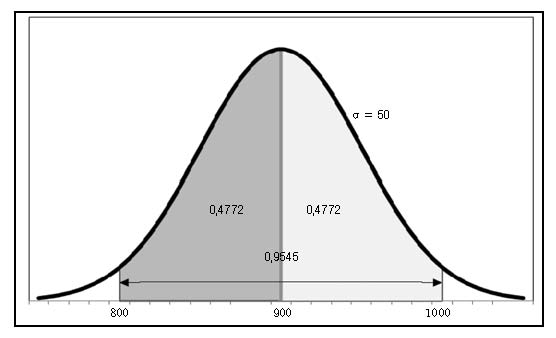 17
Distribusi Probabilitas Normal 	         	                 Bab 9
PENERAPAN KURVA NORMAL
18
Jawab:
P(800<X<1.000)?
 Hitung nilai Z
	Z1 = (800 – 900)/50 = –2,00; 
	Z2 = (1.000 – 900)/50 = 2,00
 Jadi: P(800<X<1.000) =P(–2,00<Z<2,00); 
	P(–2,00<Z) = 0,4772 dan  P(Z>2,00)  = 0,4772  
	Sehingga luas daerah yang diarsir adalah = 0,4772+0,4772= 0,9544. Jadi P(800<X<1.000) = P(–2,00 < Z<2,00) = 0,9544. 
	Jadi, 95,44% produksi berada pada kisaran 800 – 1.000 jam. Jadi jika PT Work Electric mengklaim bahwa lampu bohlamnya menyala 800 – 1.000 jam, mempunyai probabilitas benar 95,44%, sedang sisanya 4,56% harus dipersiapkan untuk garansi.
BAGIAN  II  Probabilitas dan Teori Keputusan
Konsep-konsep Dasar Probabilitas
Pengertian dan Karakteristik Distribusi Probabilitas Normal
Distribusi Probabilitas Normal Standar
Distribusi Probabilitas Diskret
Penerapan Distribusi Probabilitas Normal Standar
Distribusi Normal
Pendekatan Normal Terhadap Binomial
Teori Keputusan
Menggunakan MS Excel untuk Distribusi Probabilitas
Distribusi Probabilitas Normal 	         	                 Bab 9
OUTLINE
19
Distribusi Probabilitas Normal 	         	                 Bab 9
PENDEKATAN NORMAL TERHADAP BINOMIAL
20
Apabila kita perhatikan suatu distribusi probabilitas binomial, dengan semakin besarnya nilai n, maka semakin mendekati nilai distribusi normal. Gambar berikut menunjukkan distribusi probabilitas binomial dengan n yang semakin membesar.
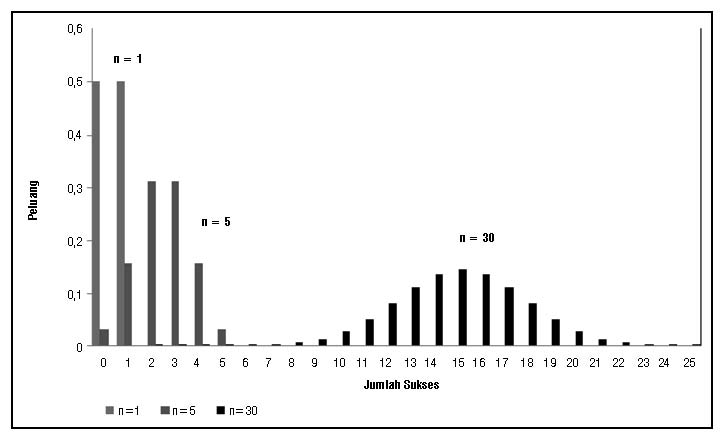 Distribusi Probabilitas Normal 	         	                 Bab 9
DALIL PENDEKATAN NORMAL TERHADAP BINOMIAL
21
Bila nilai X adalah distribusi acak binomial dengan nilai tengah =np dan standar deviasi =npq, maka nilai Z untuk distribusi normal adalah:
 
 


	di mana n          dan nilai p mendekati 0,5
Z = X - np
       npq
TERIMA KASIH
22